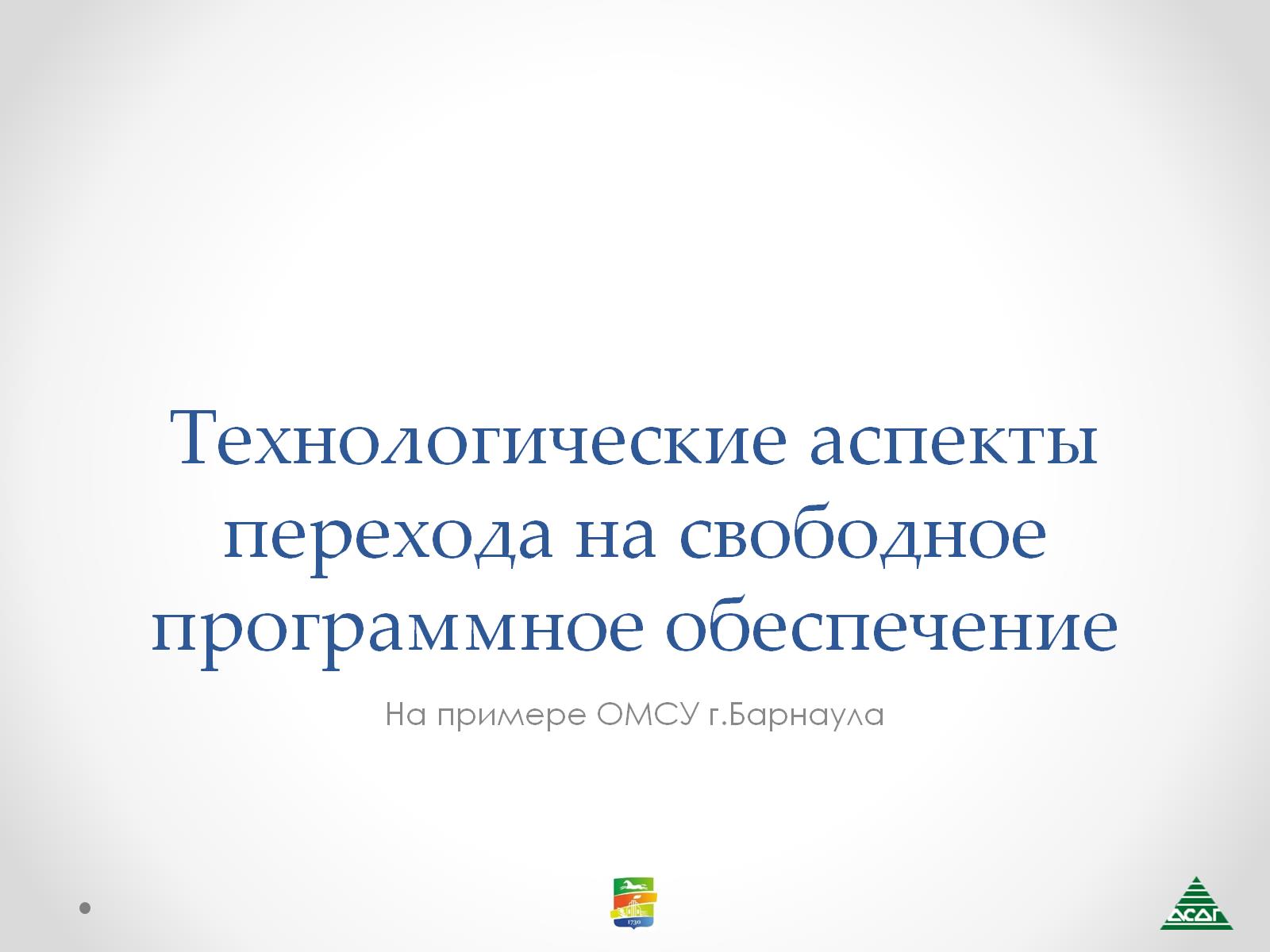 Технологические аспекты перехода на свободное программное обеспечение
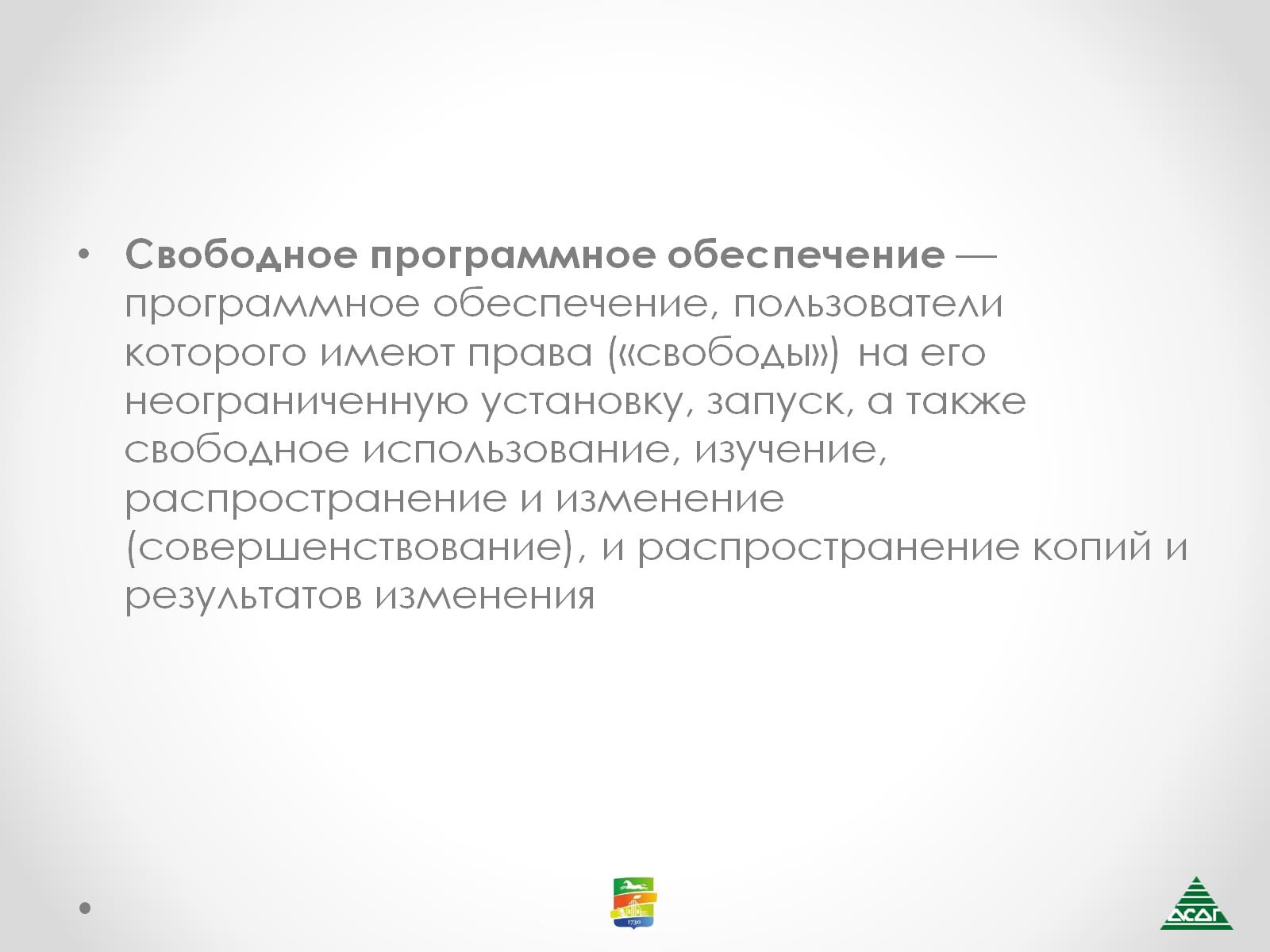 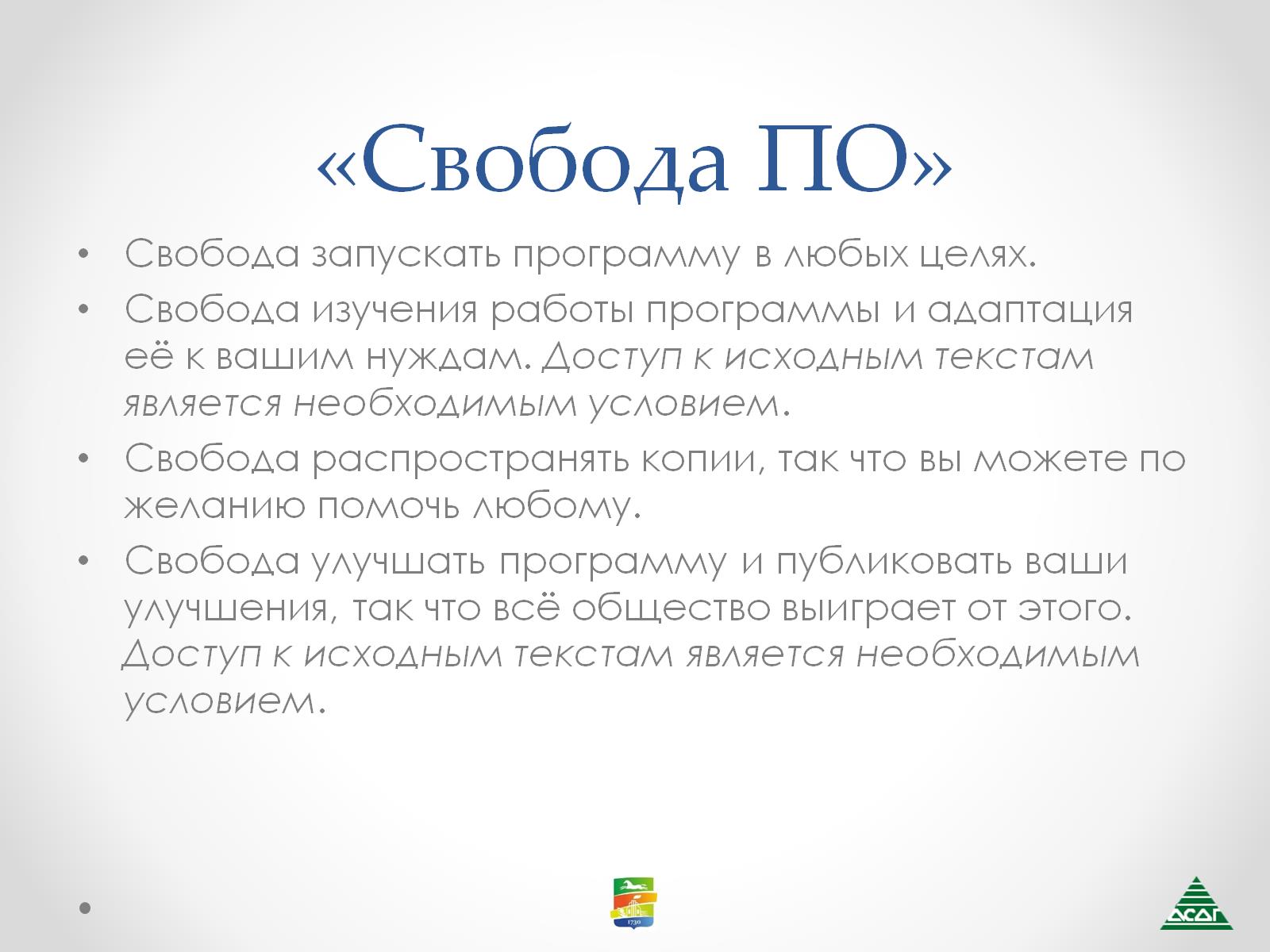 «Свобода ПО»
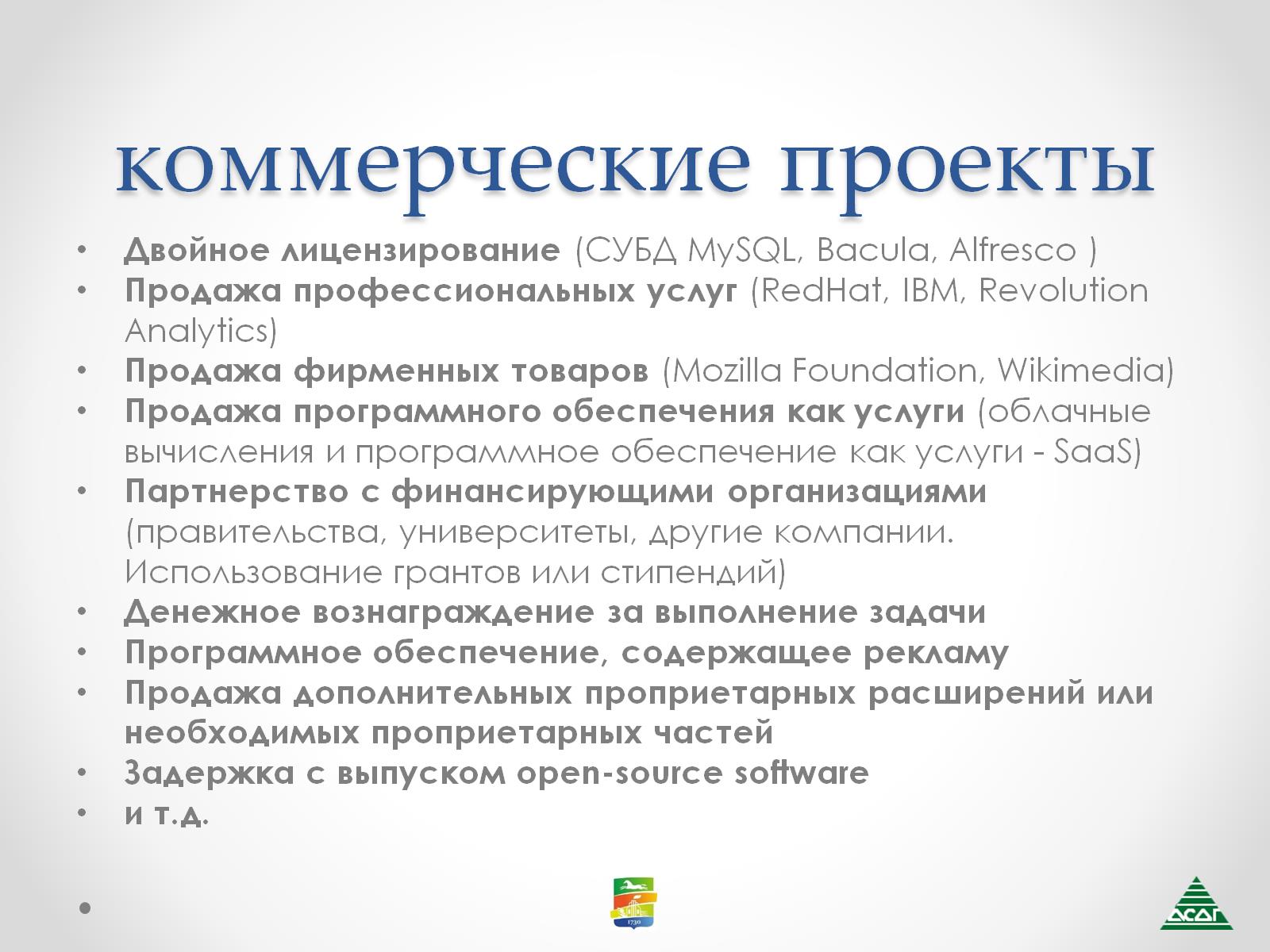 коммерческие проекты
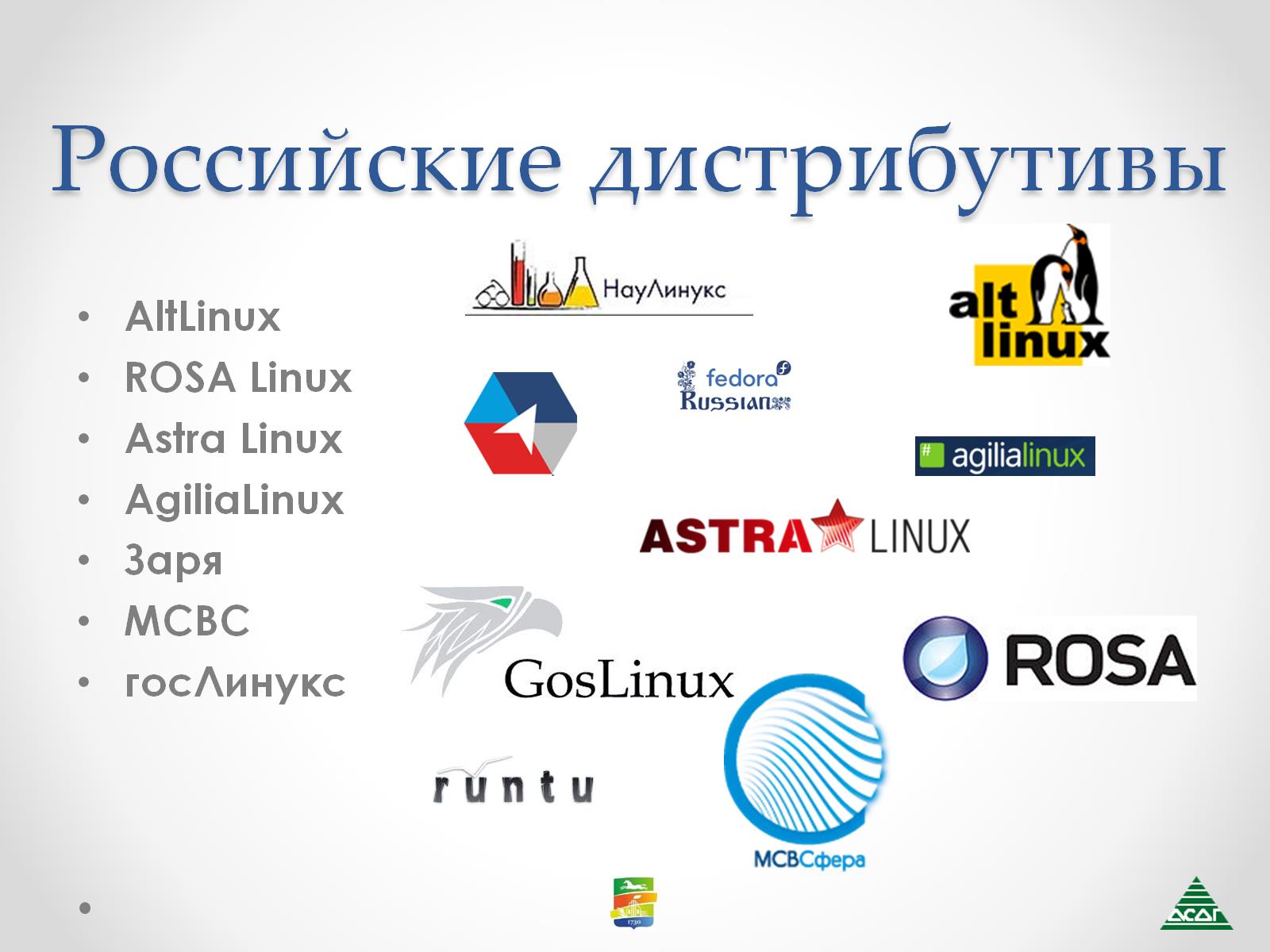 Российские дистрибутивы
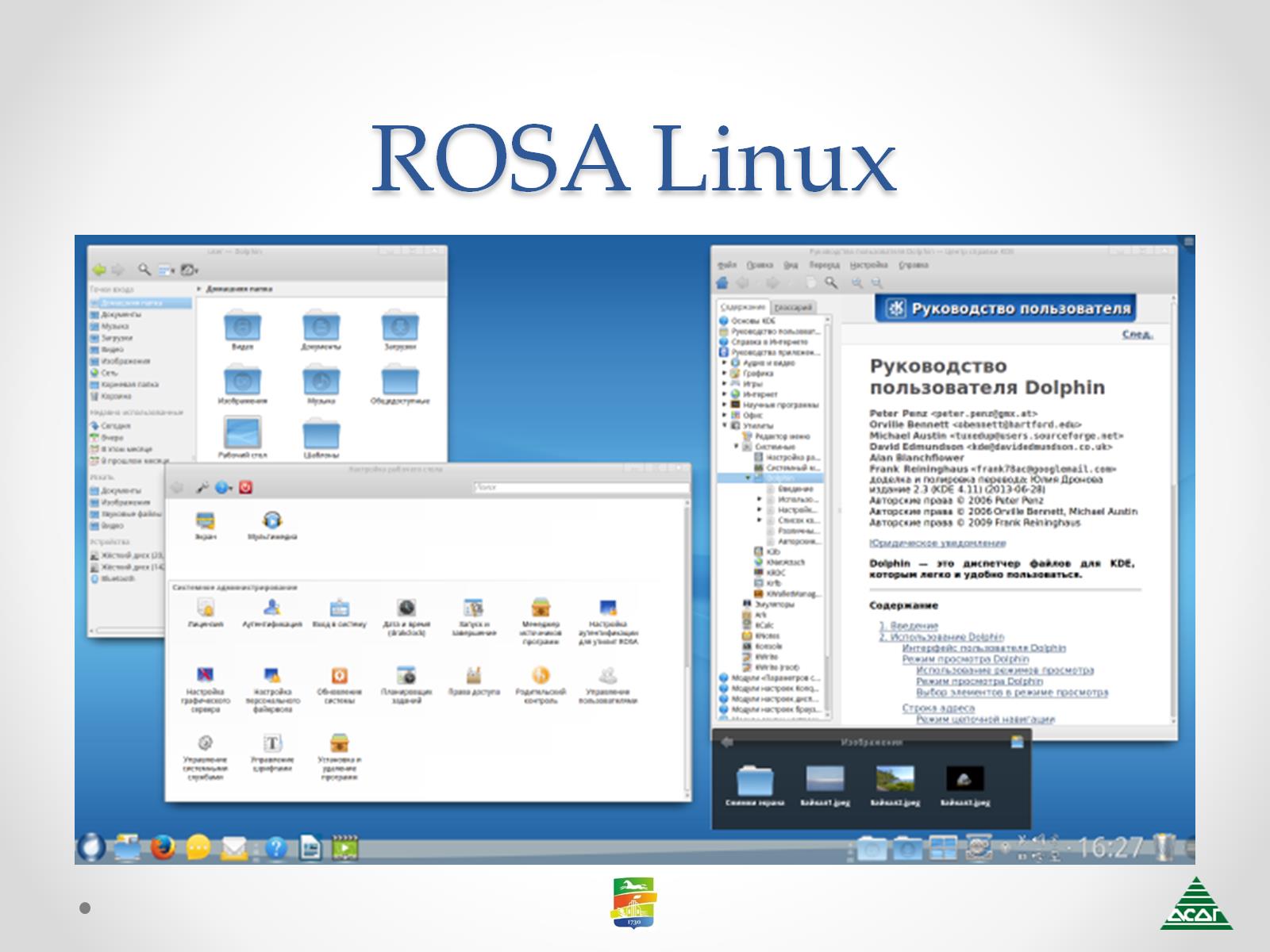 ROSA Linux
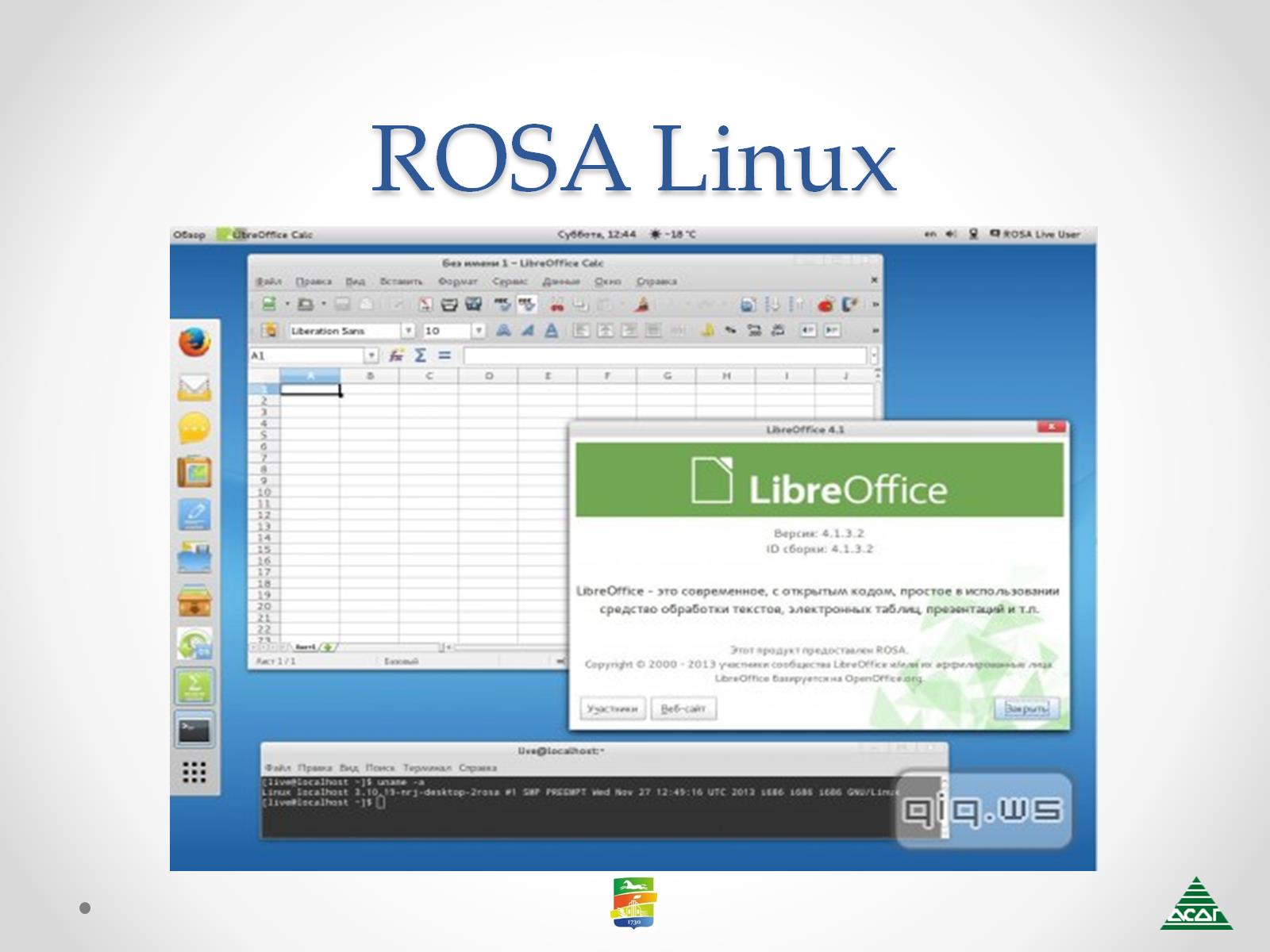 ROSA Linux
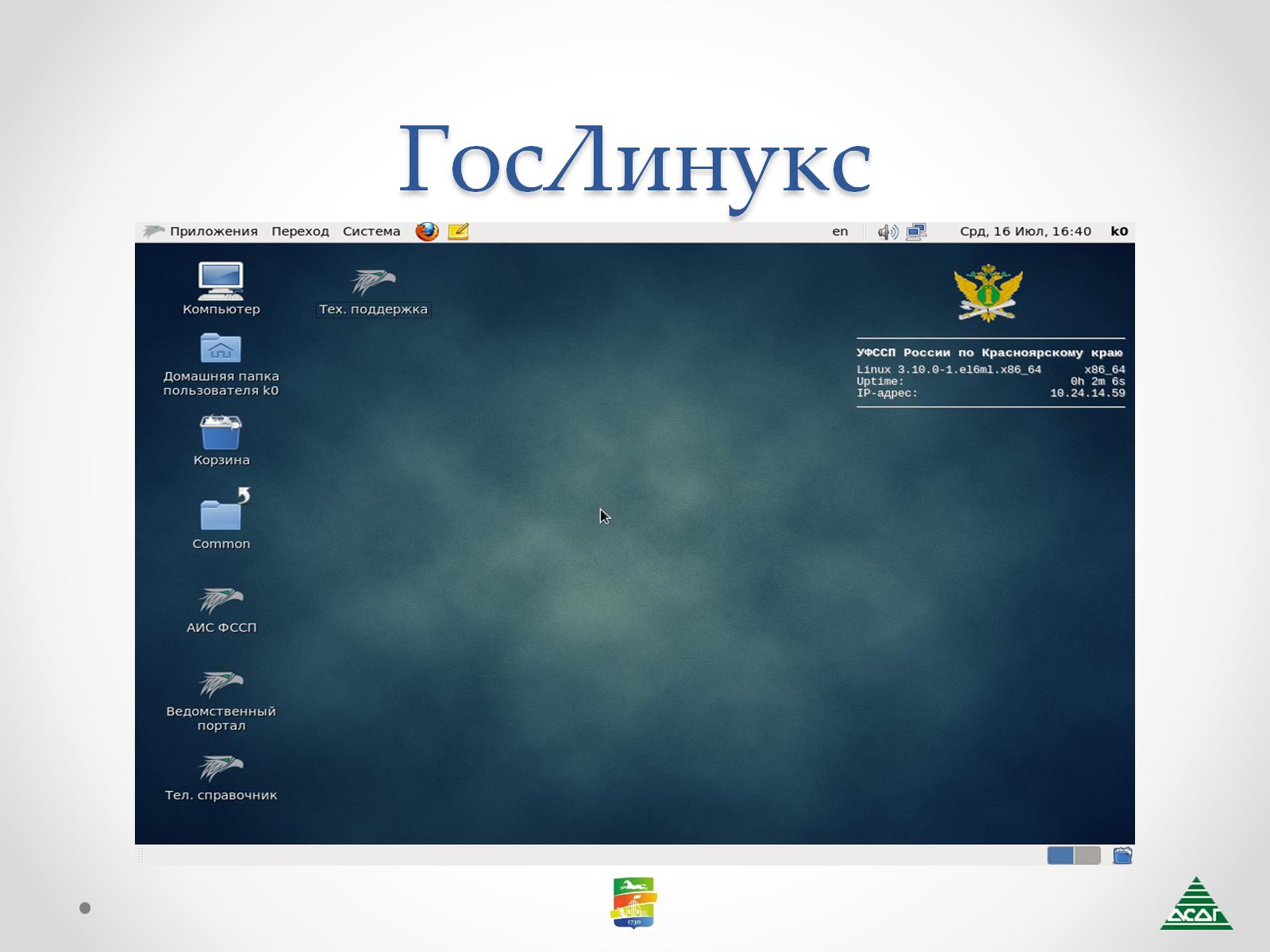 ГосЛинукс
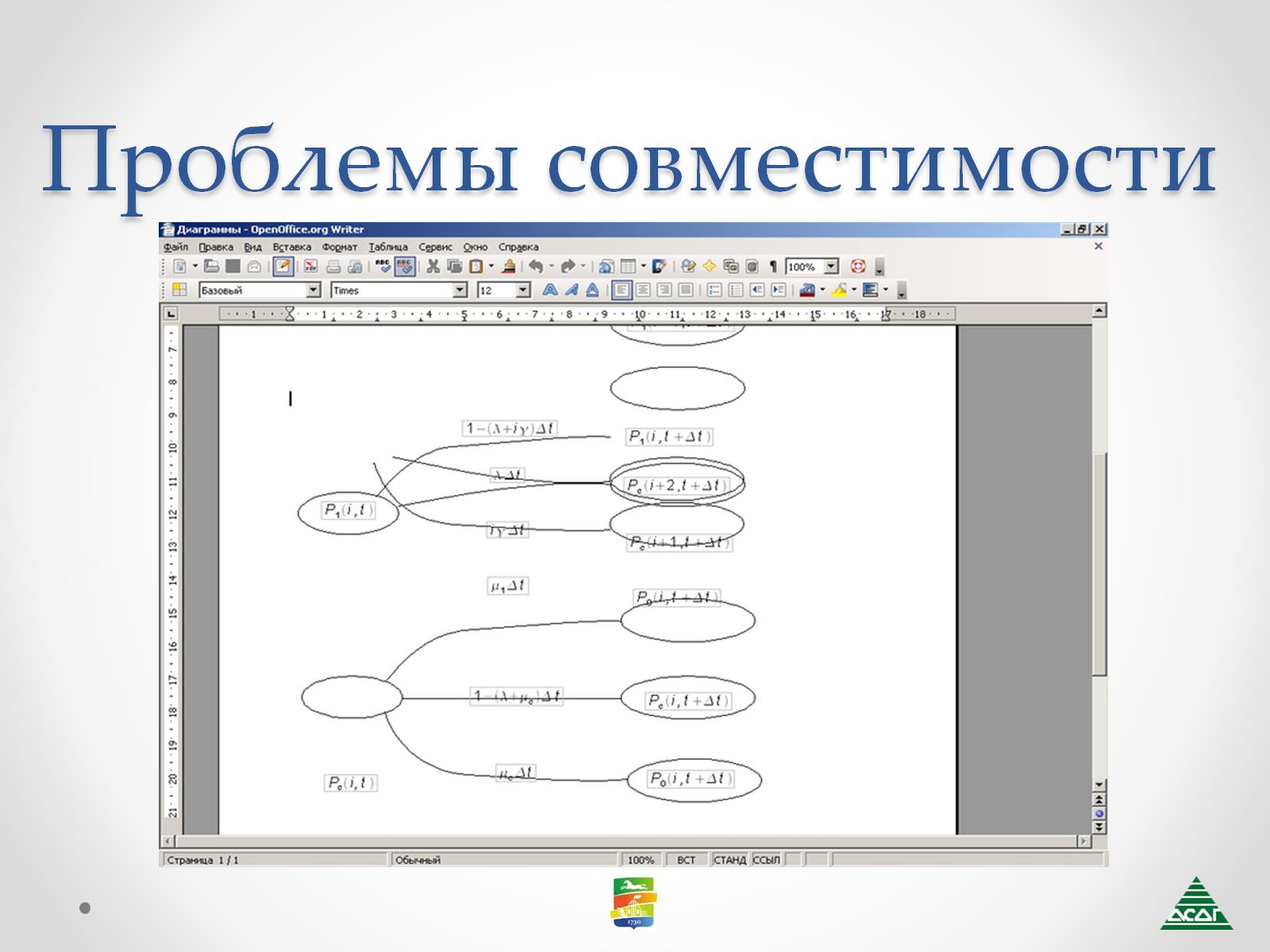 Проблемы совместимости
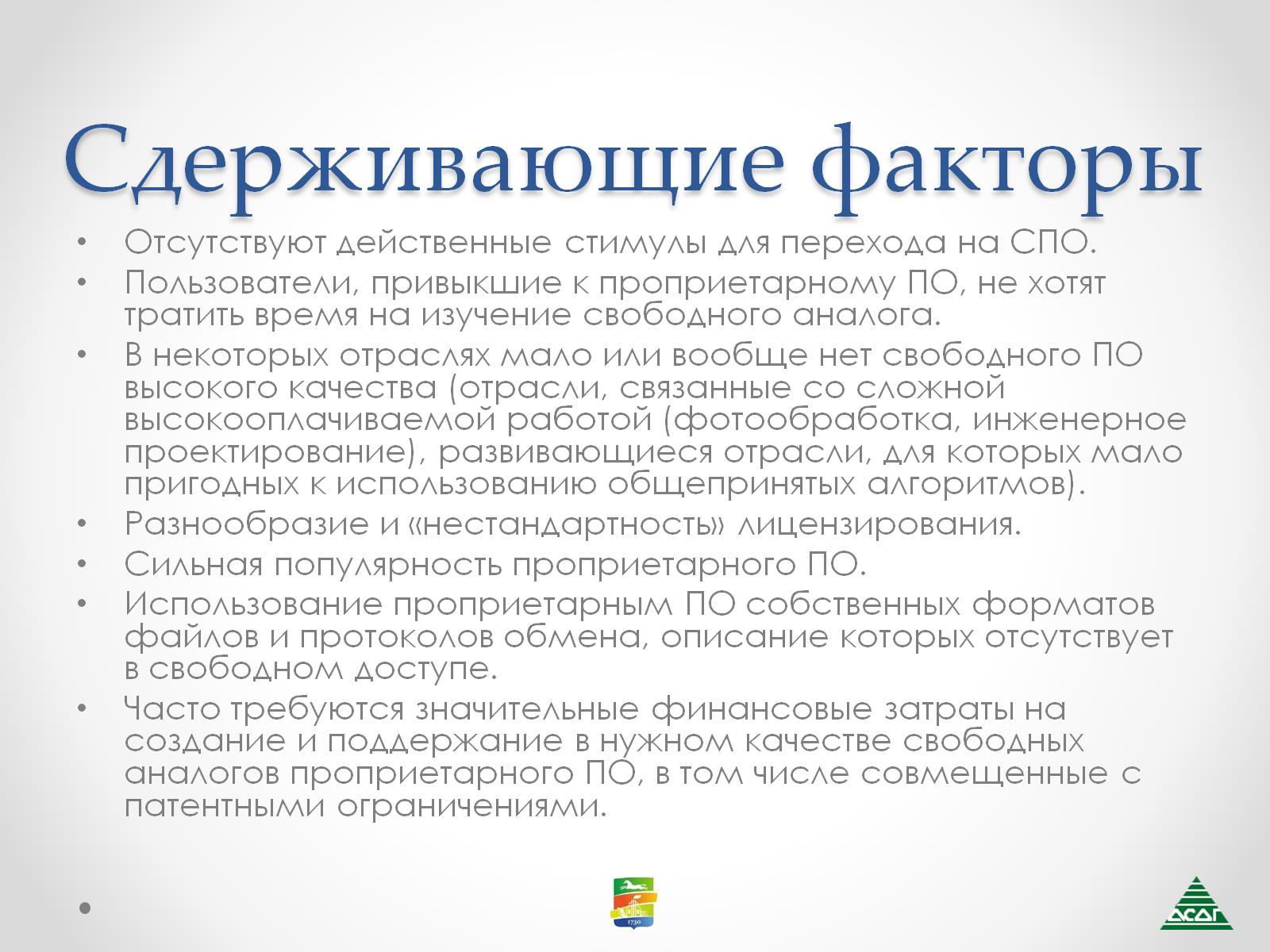 Сдерживающие факторы
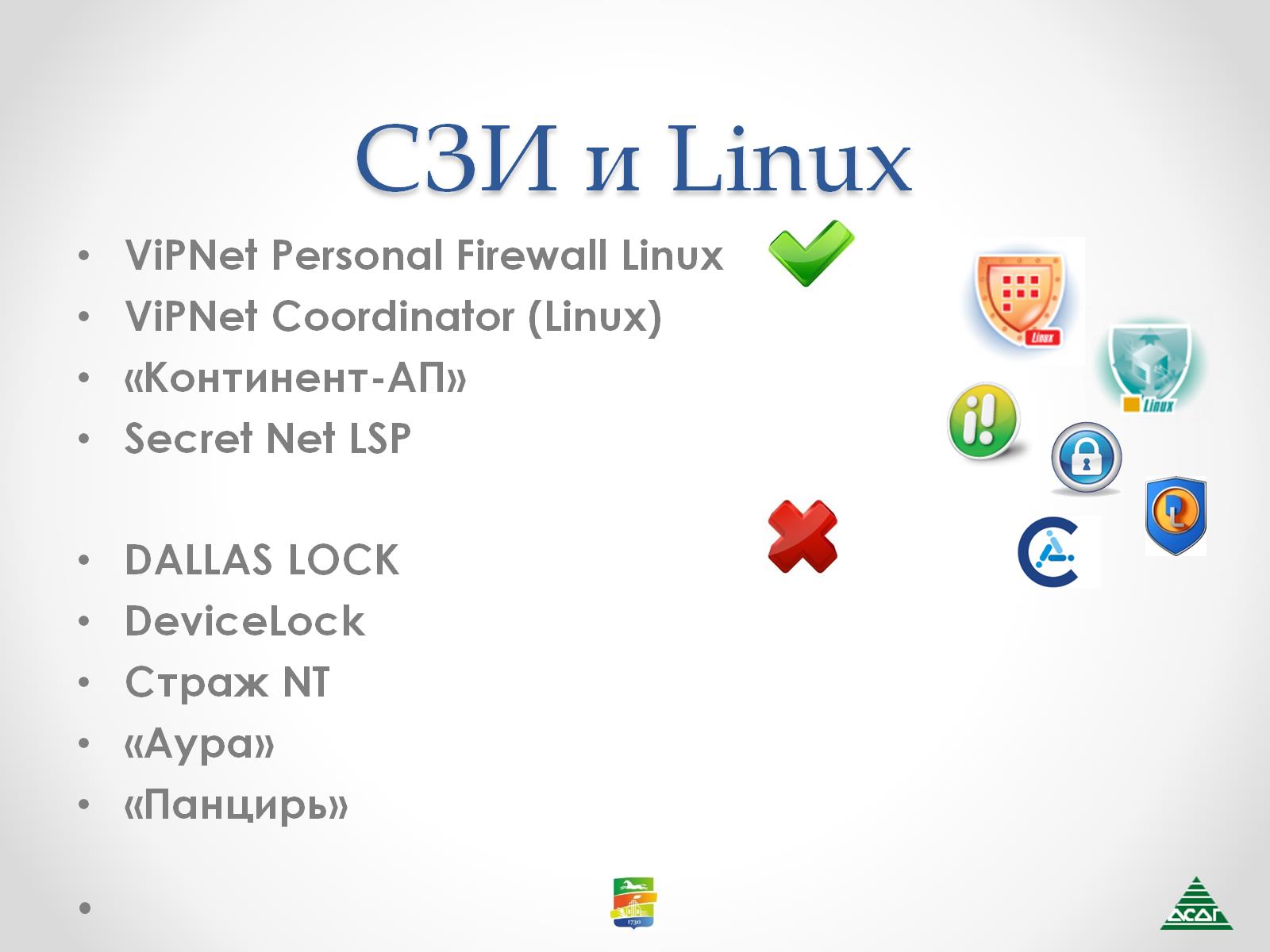 СЗИ и Linux
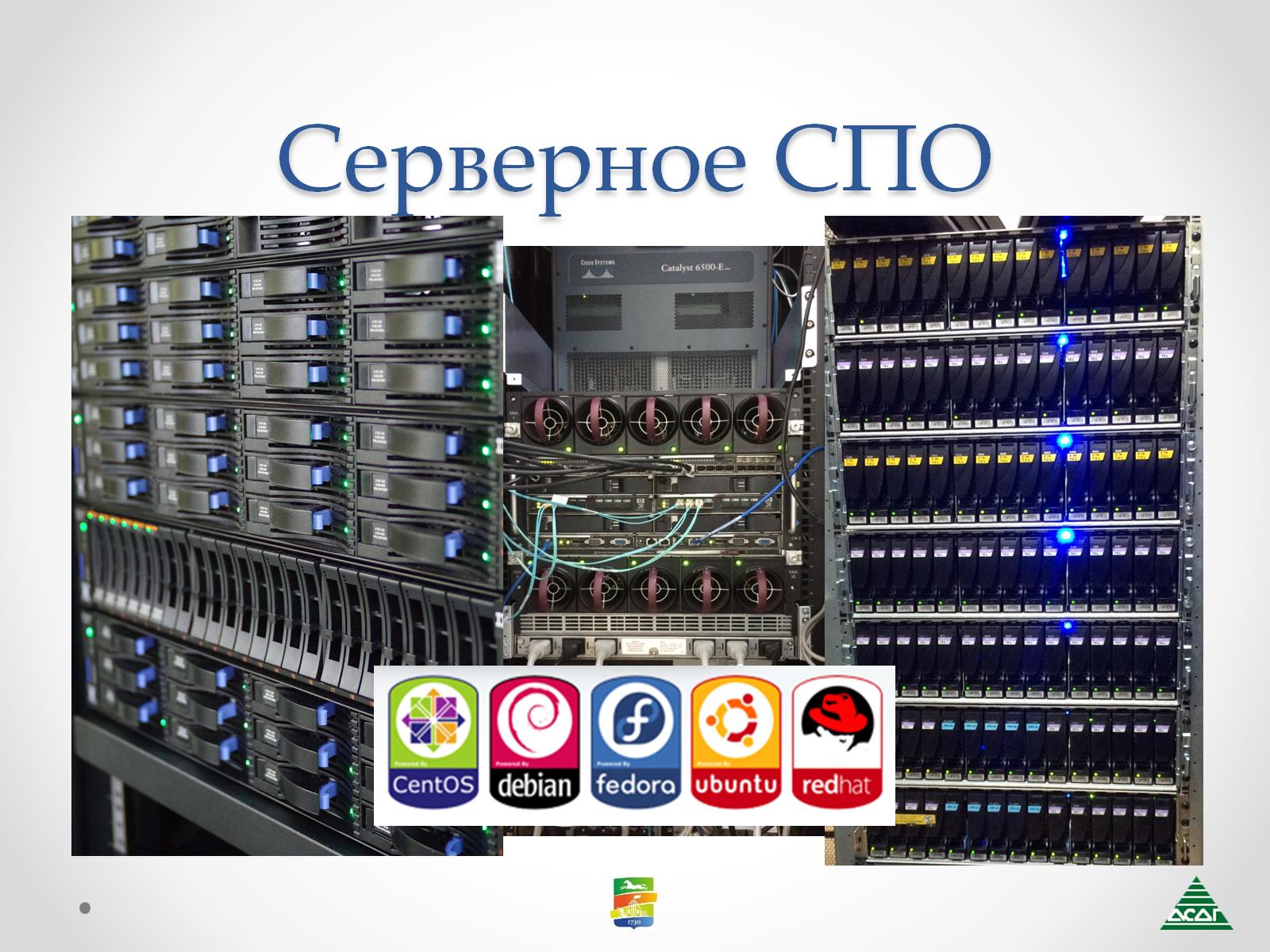 Серверное СПО
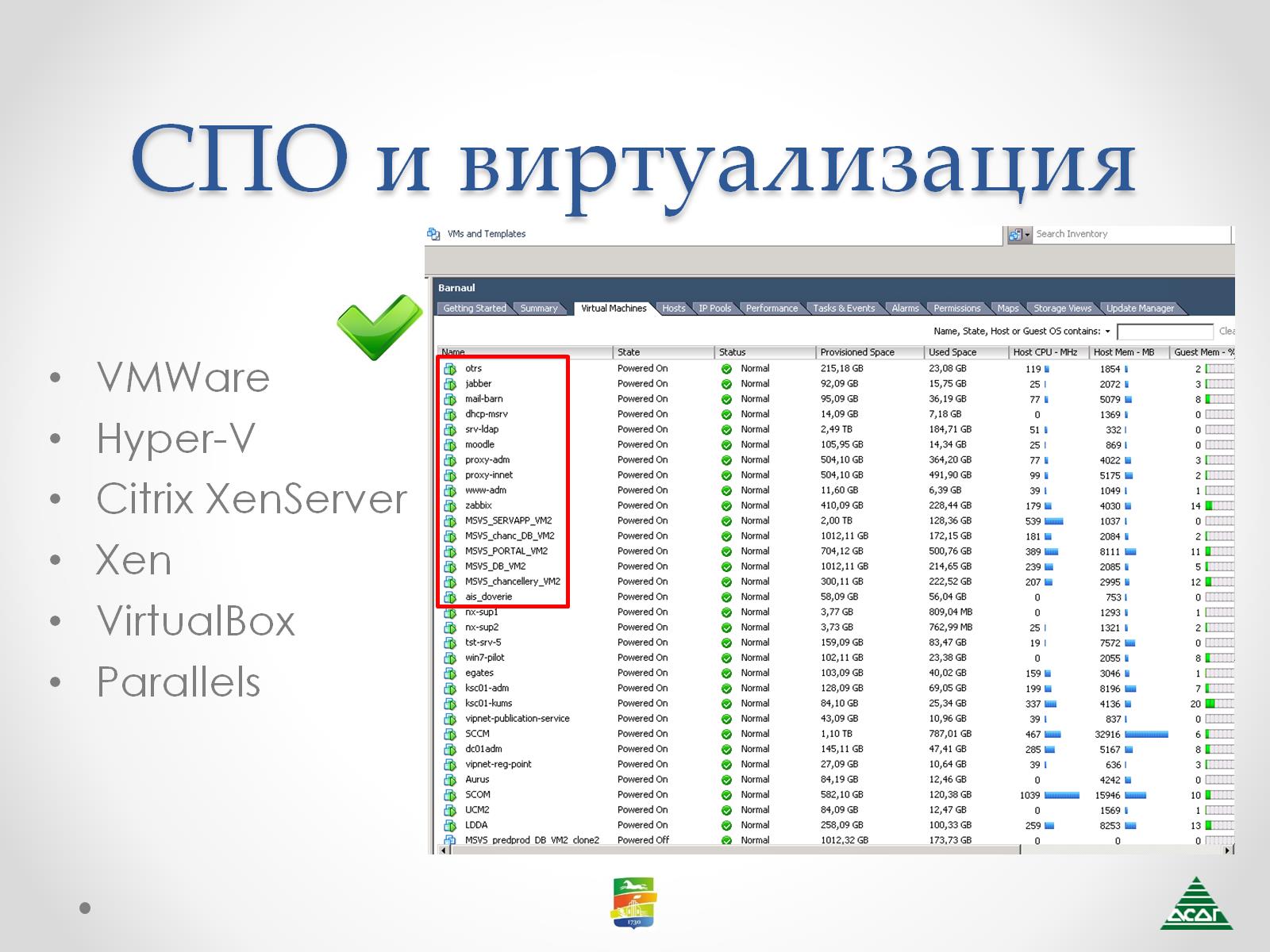 СПО и виртуализация
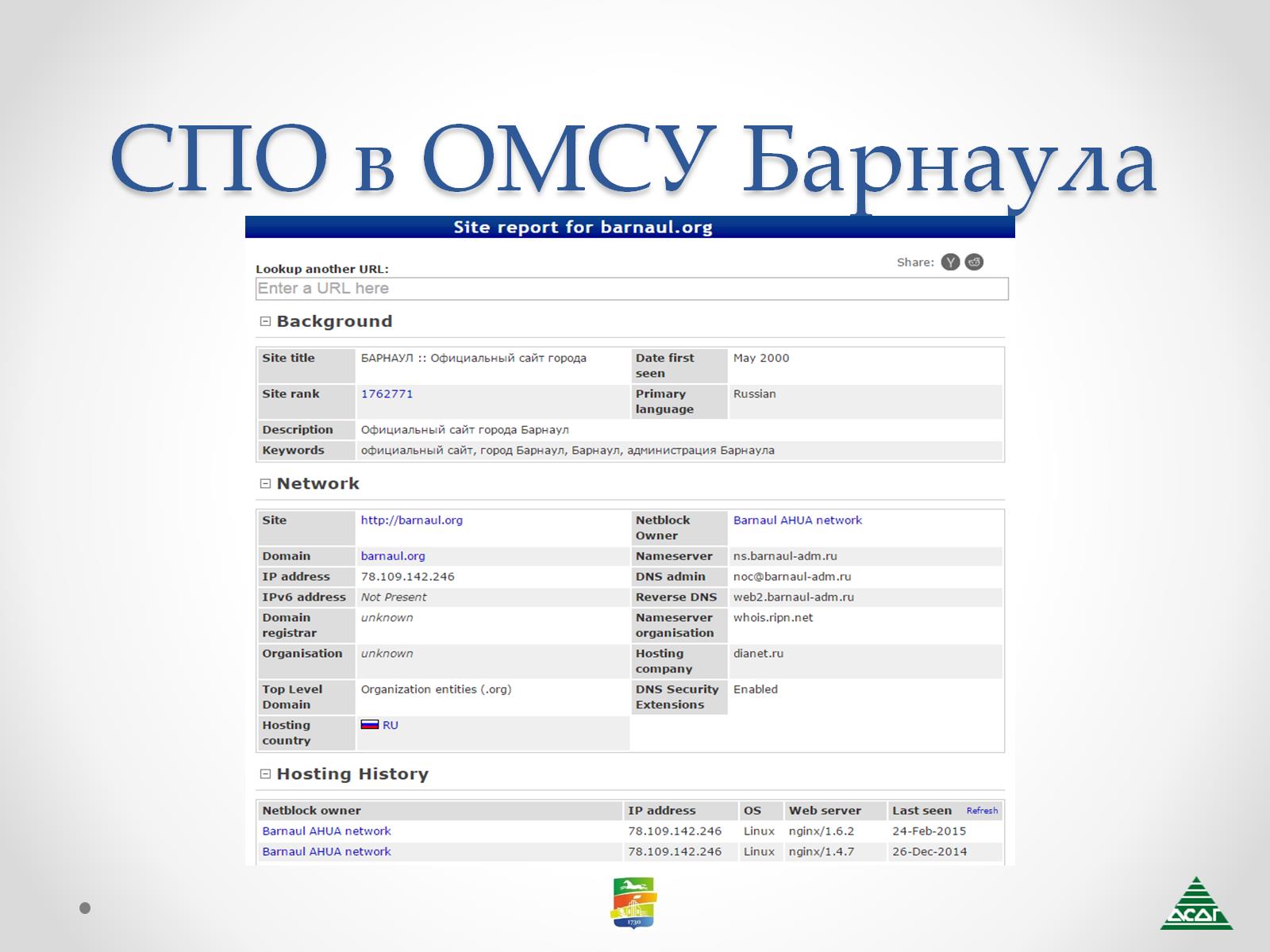 СПО в ОМСУ Барнаула
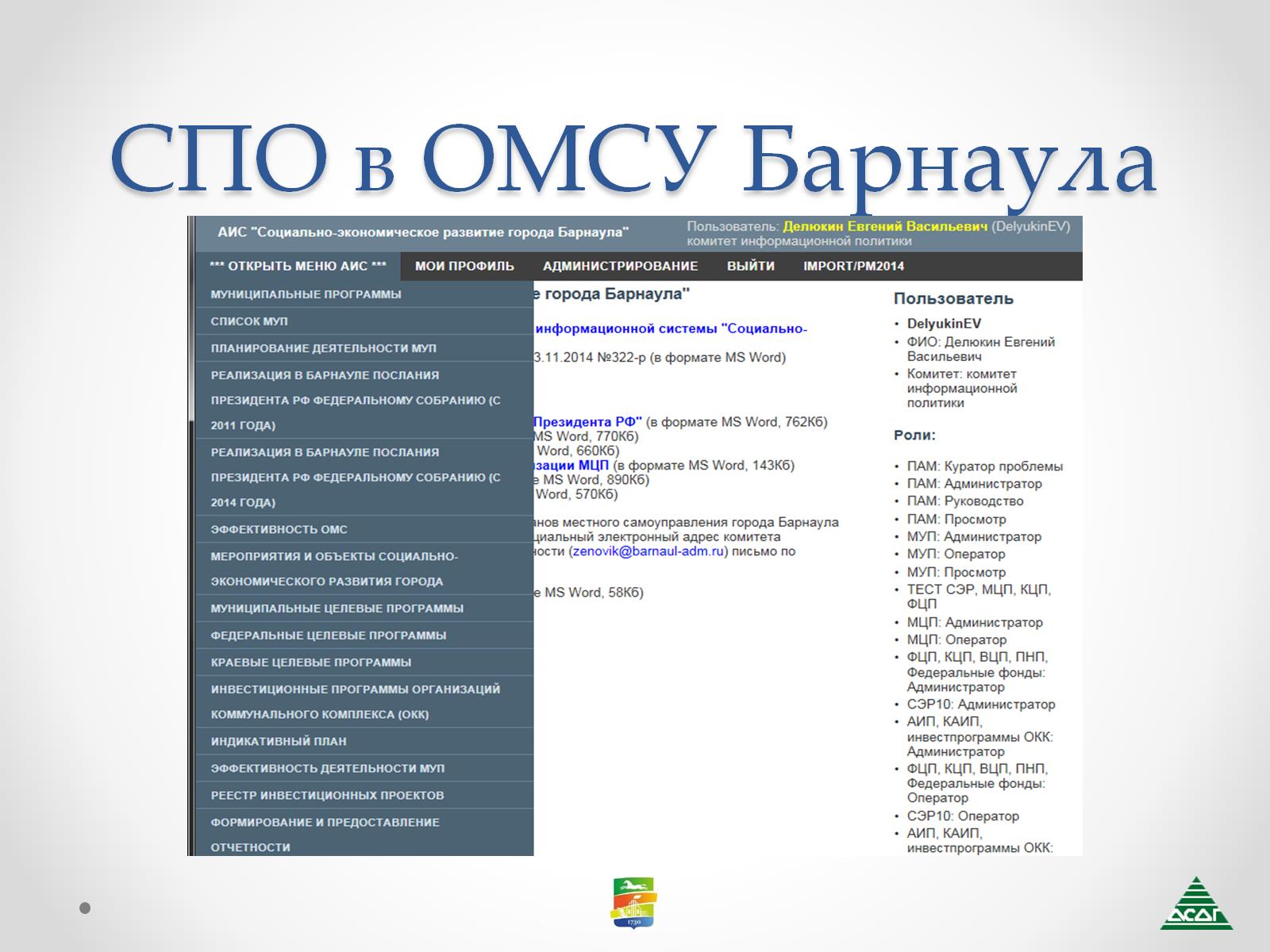 СПО в ОМСУ Барнаула
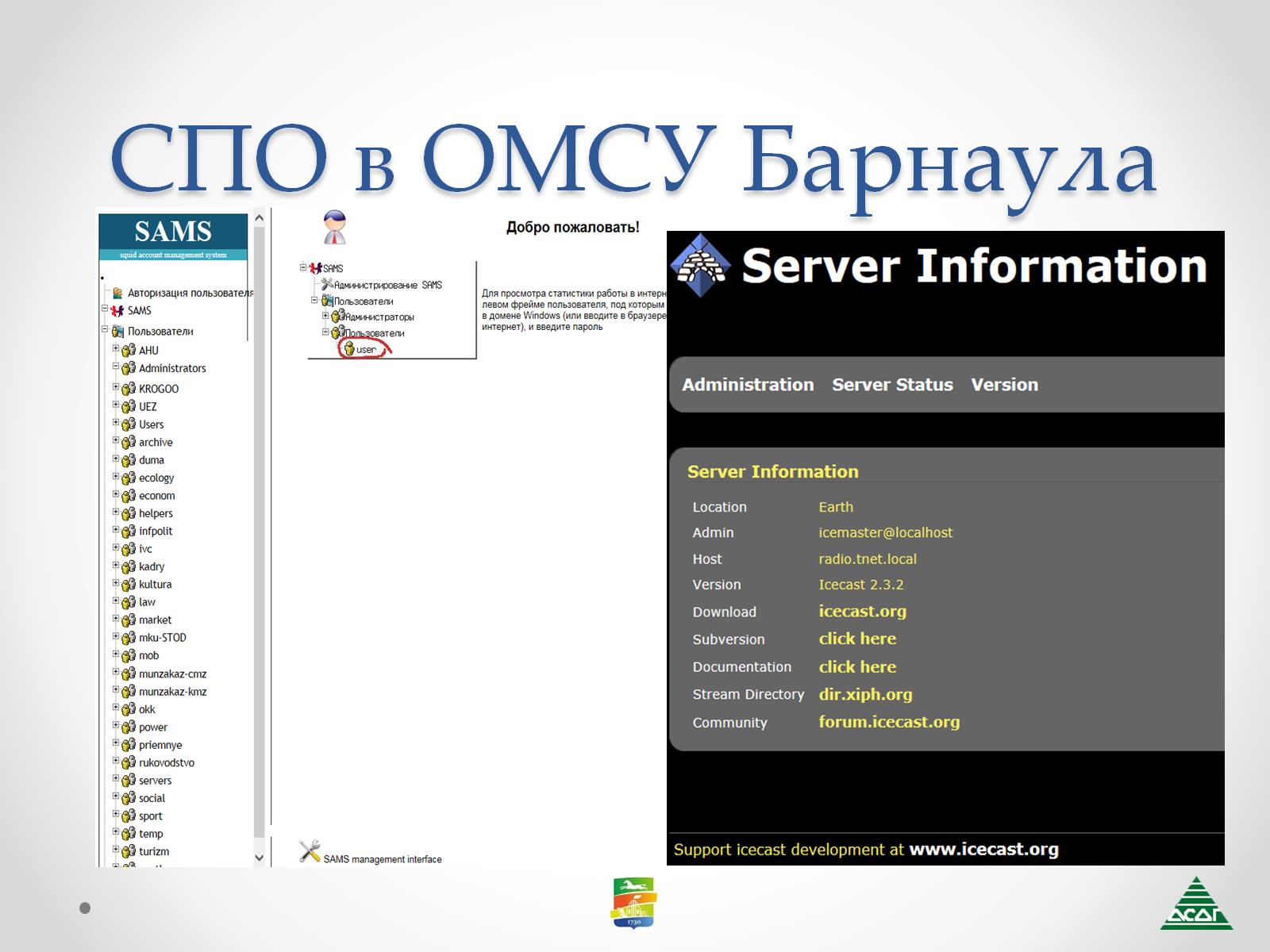 СПО в ОМСУ Барнаула
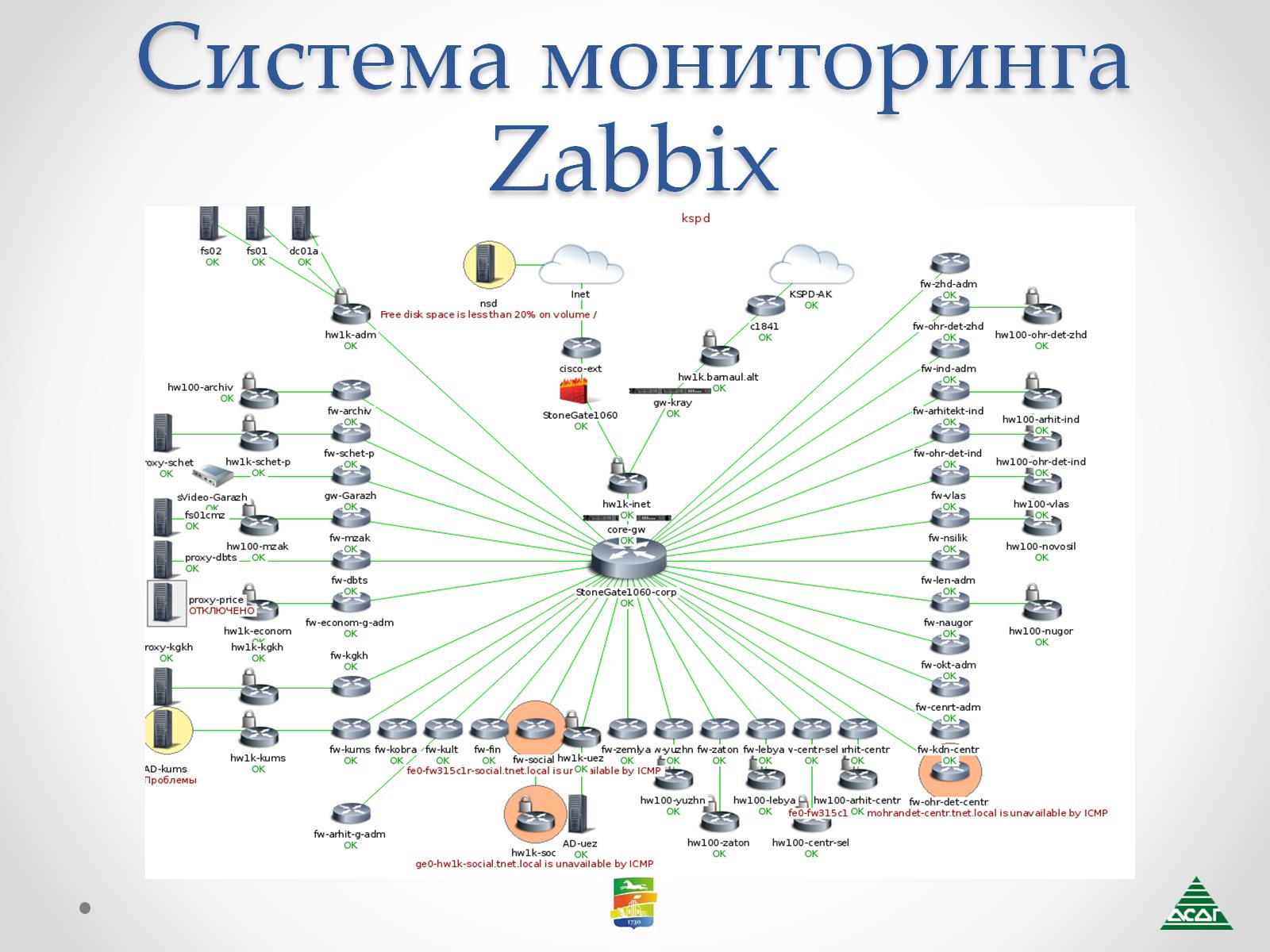 Система мониторинга Zabbix
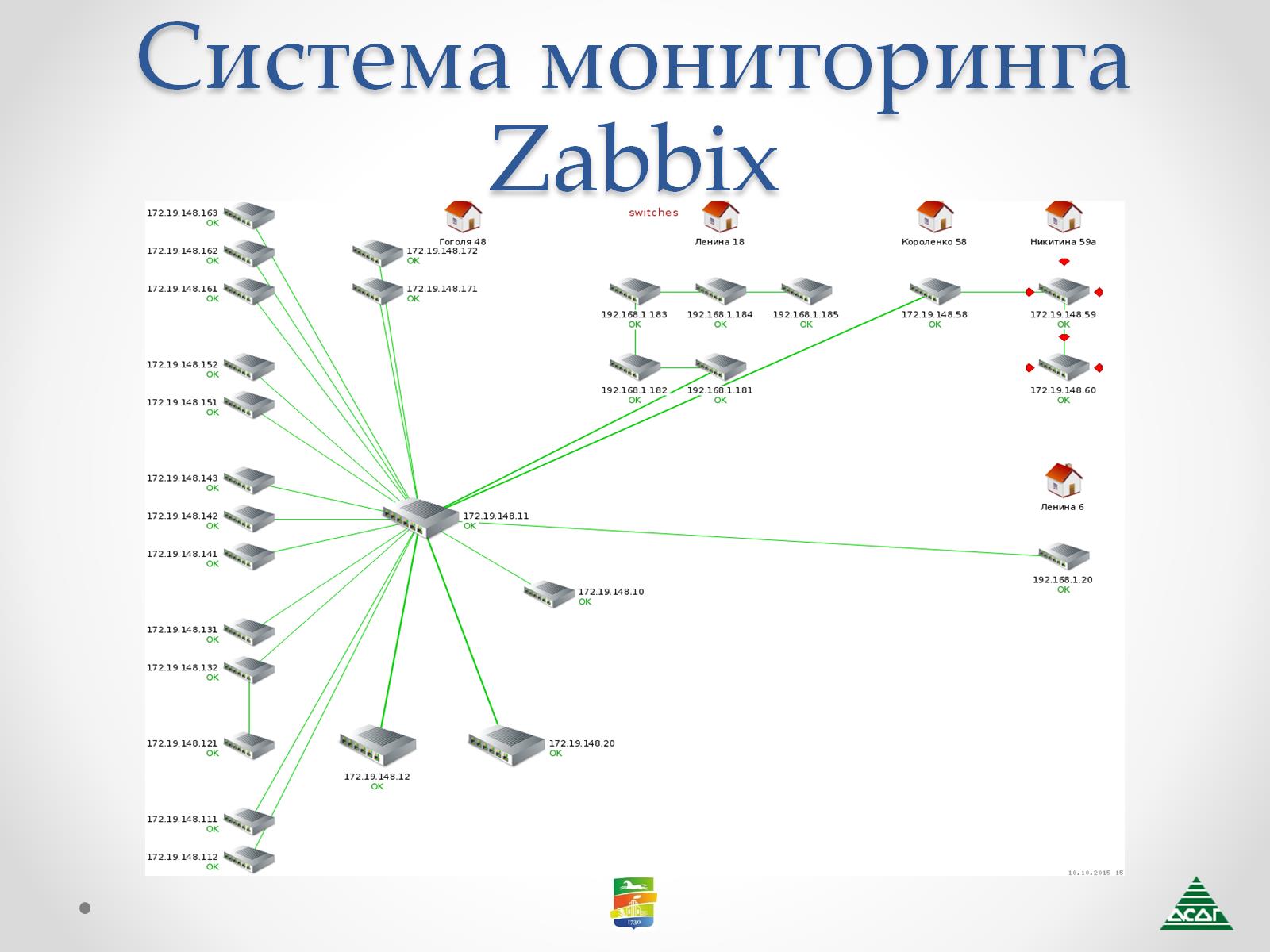 Система мониторинга Zabbix
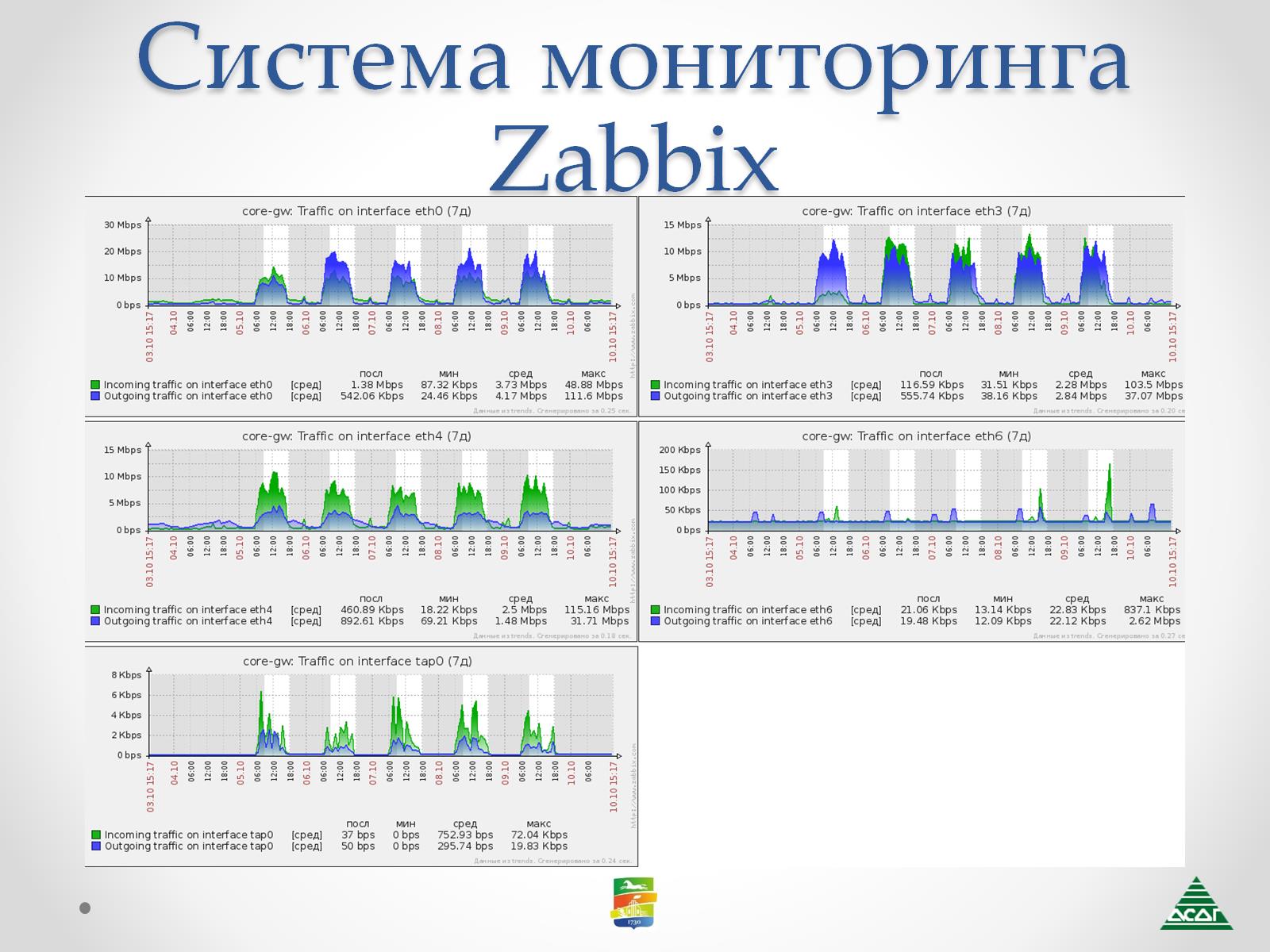 Система мониторинга Zabbix
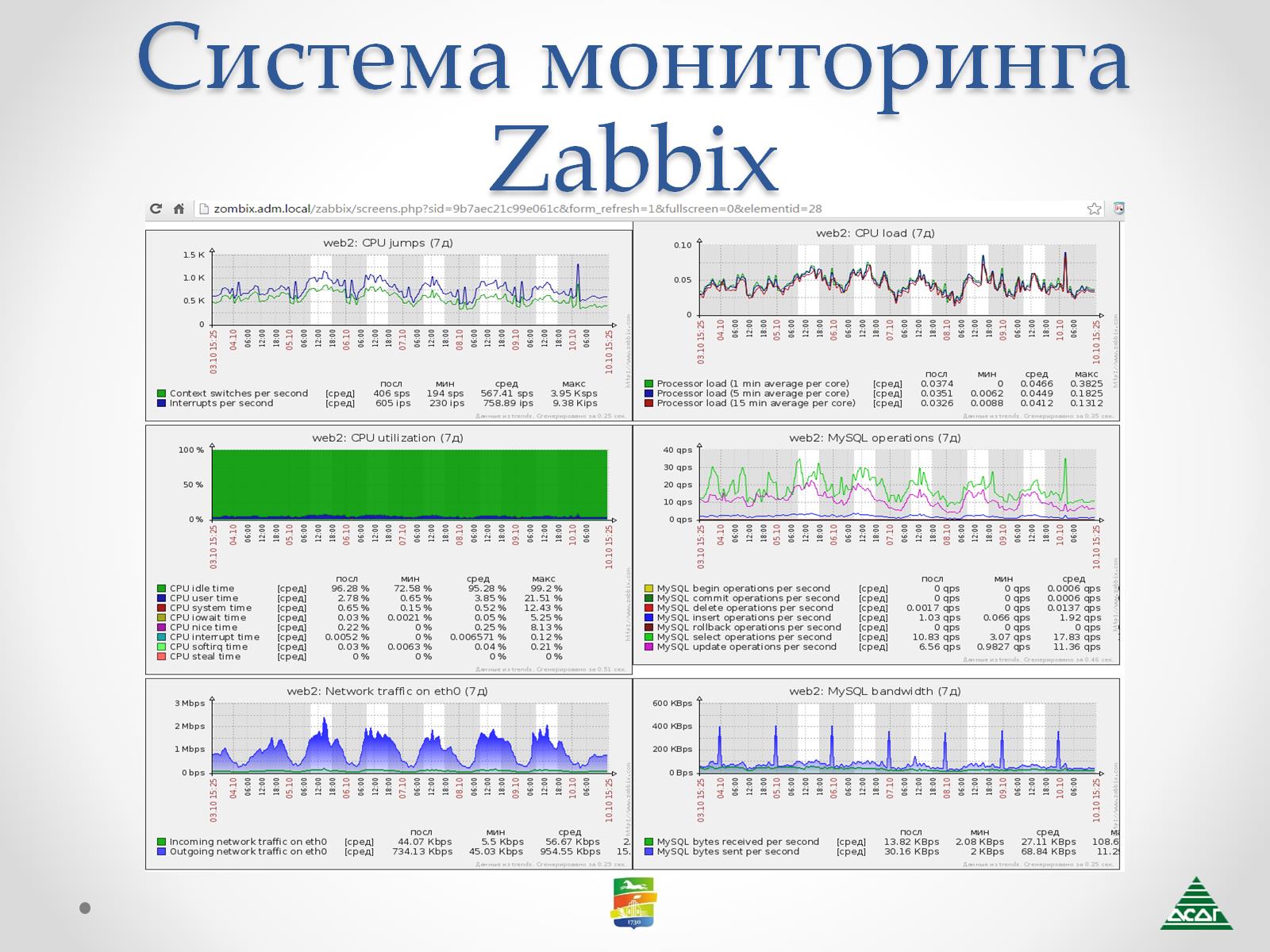 Система мониторинга Zabbix
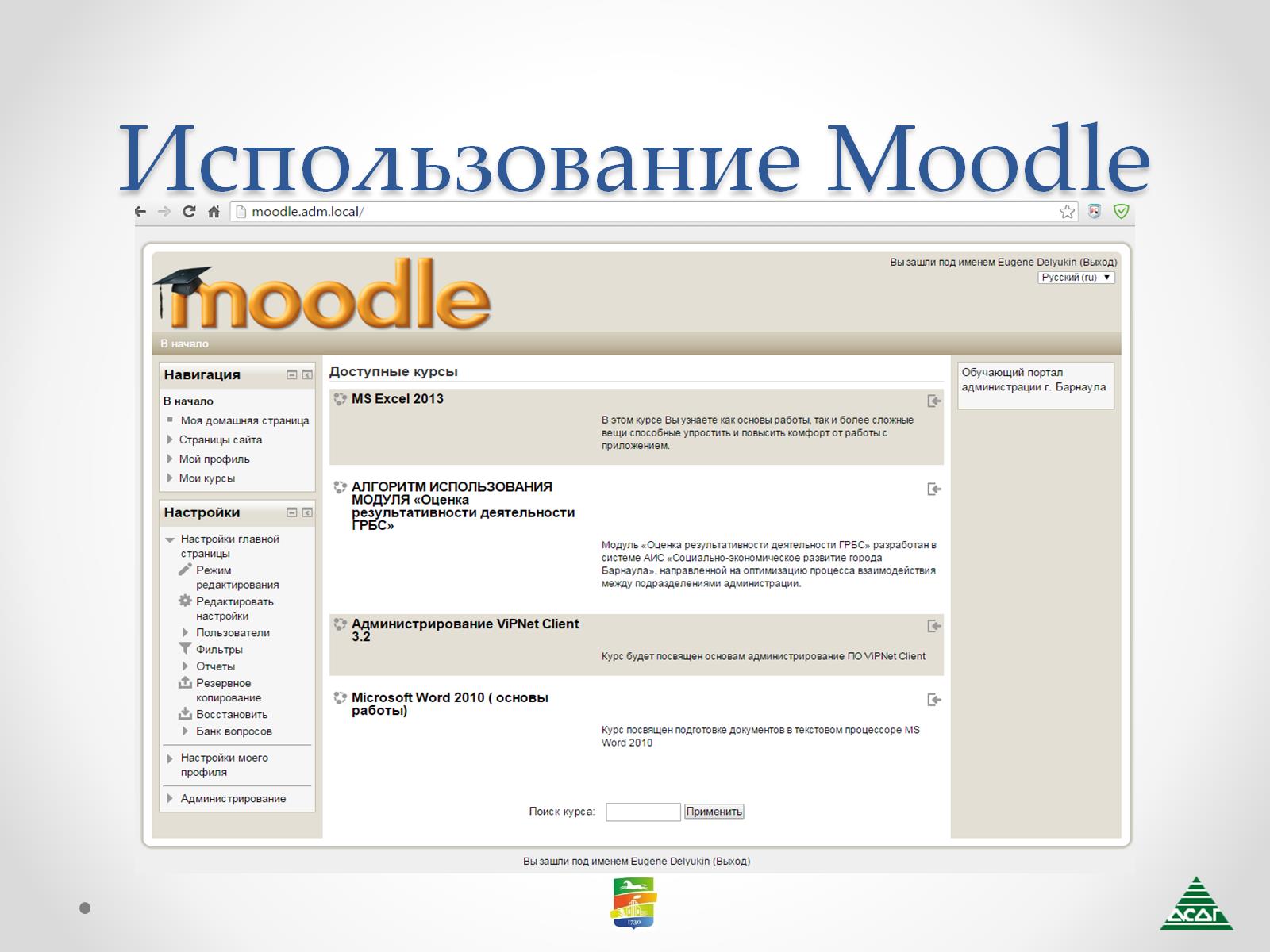 Использование Moodle
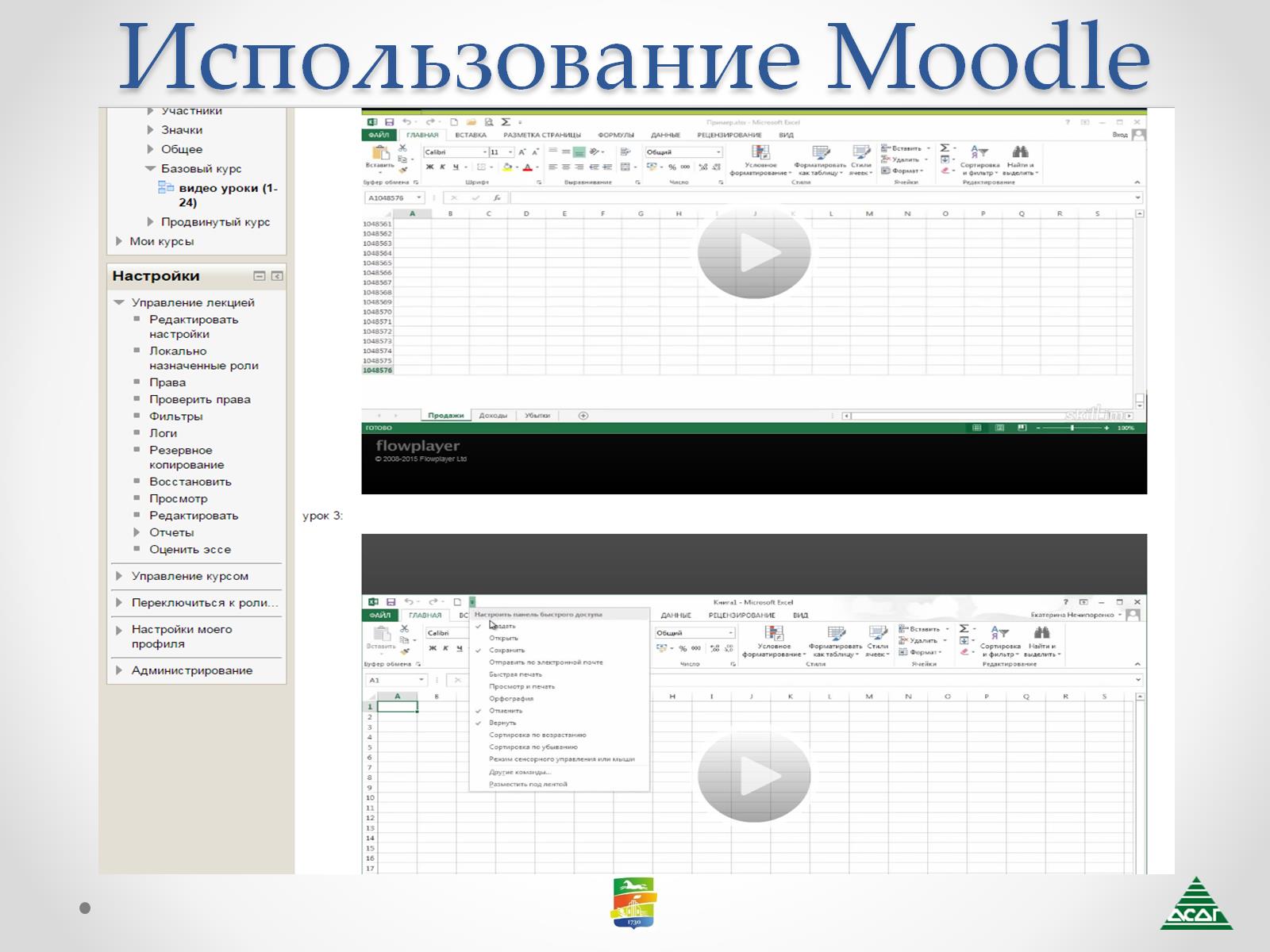 Использование Moodle
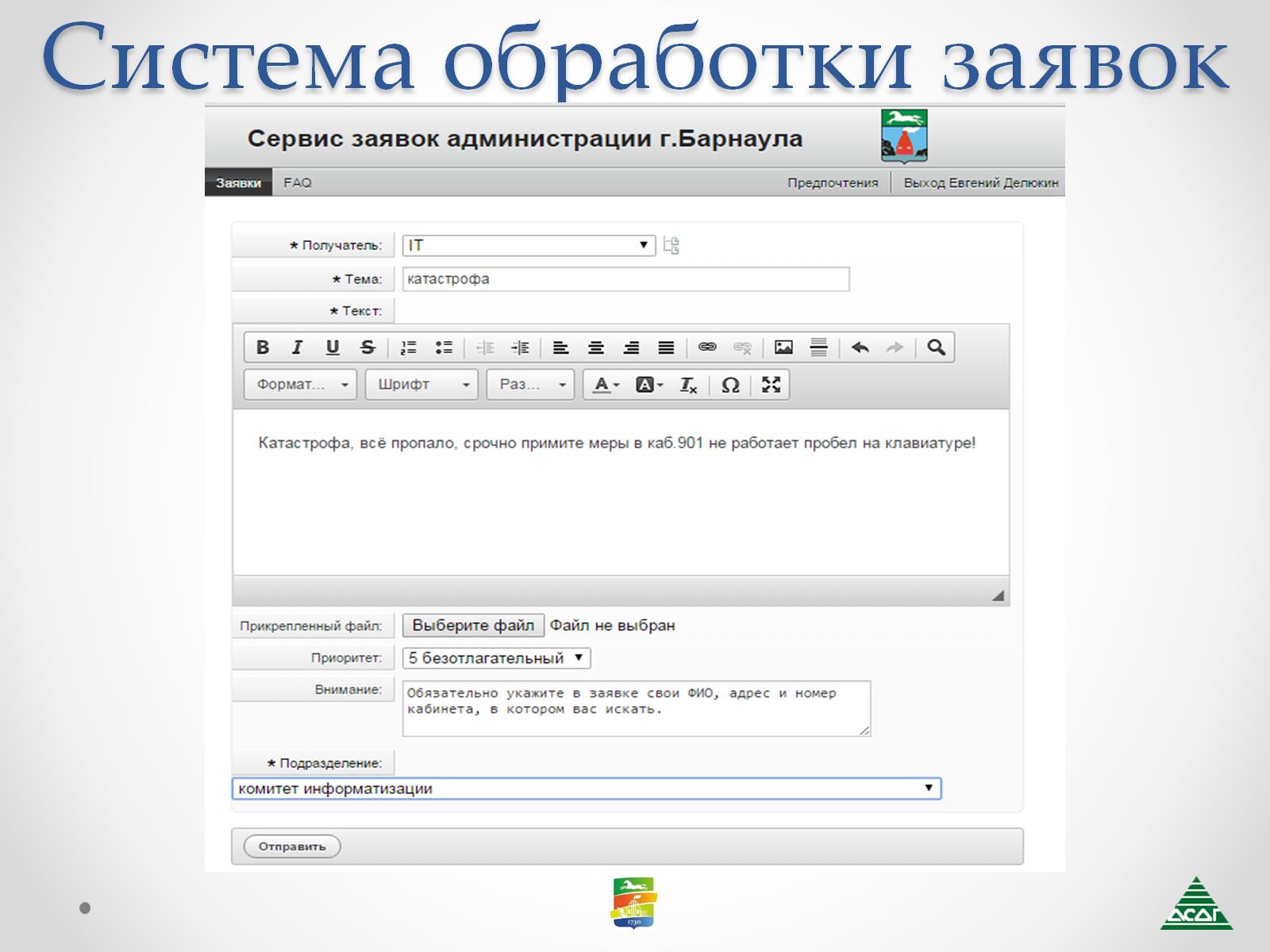 Система обработки заявок
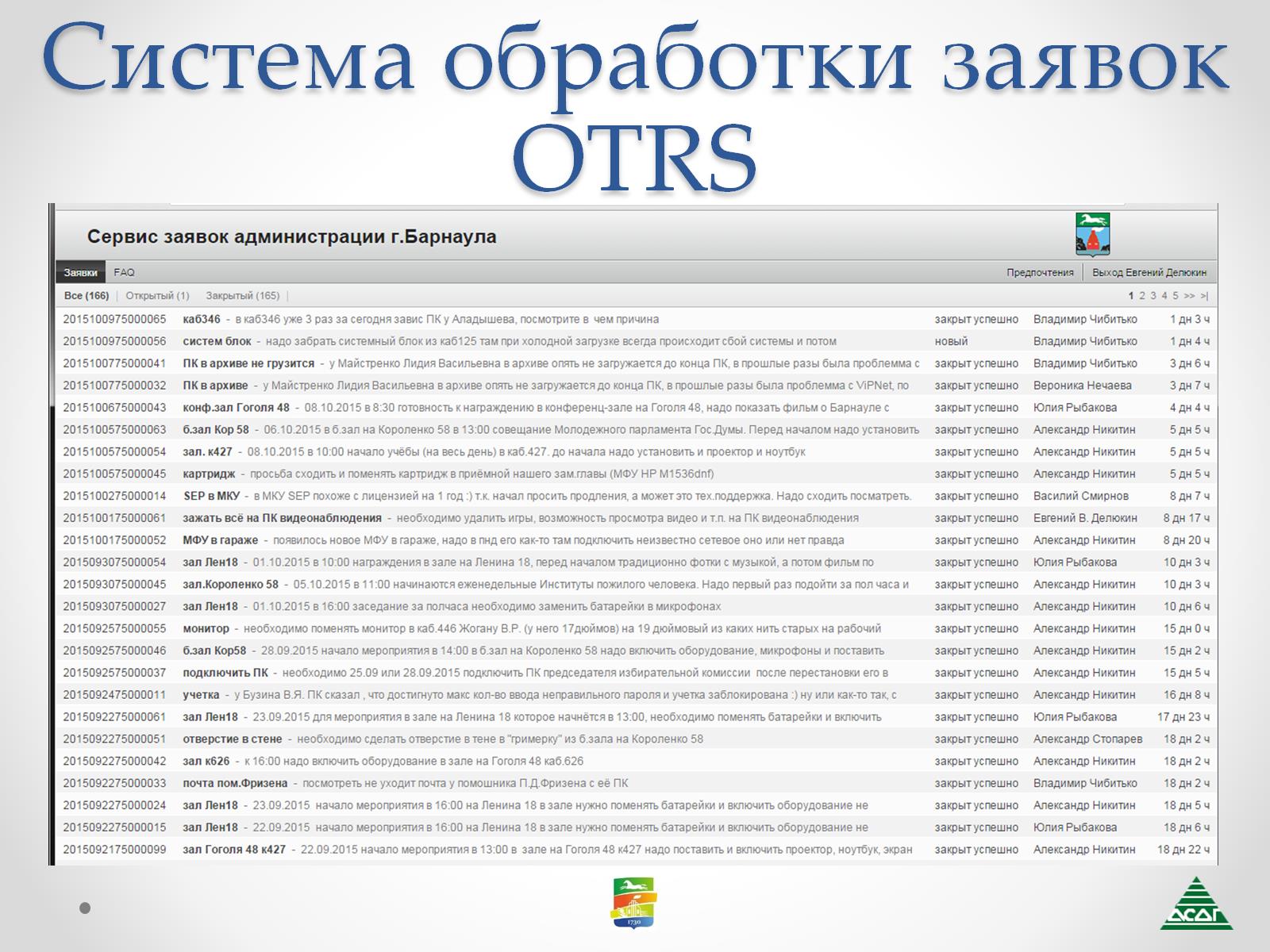 Система обработки заявок OTRS
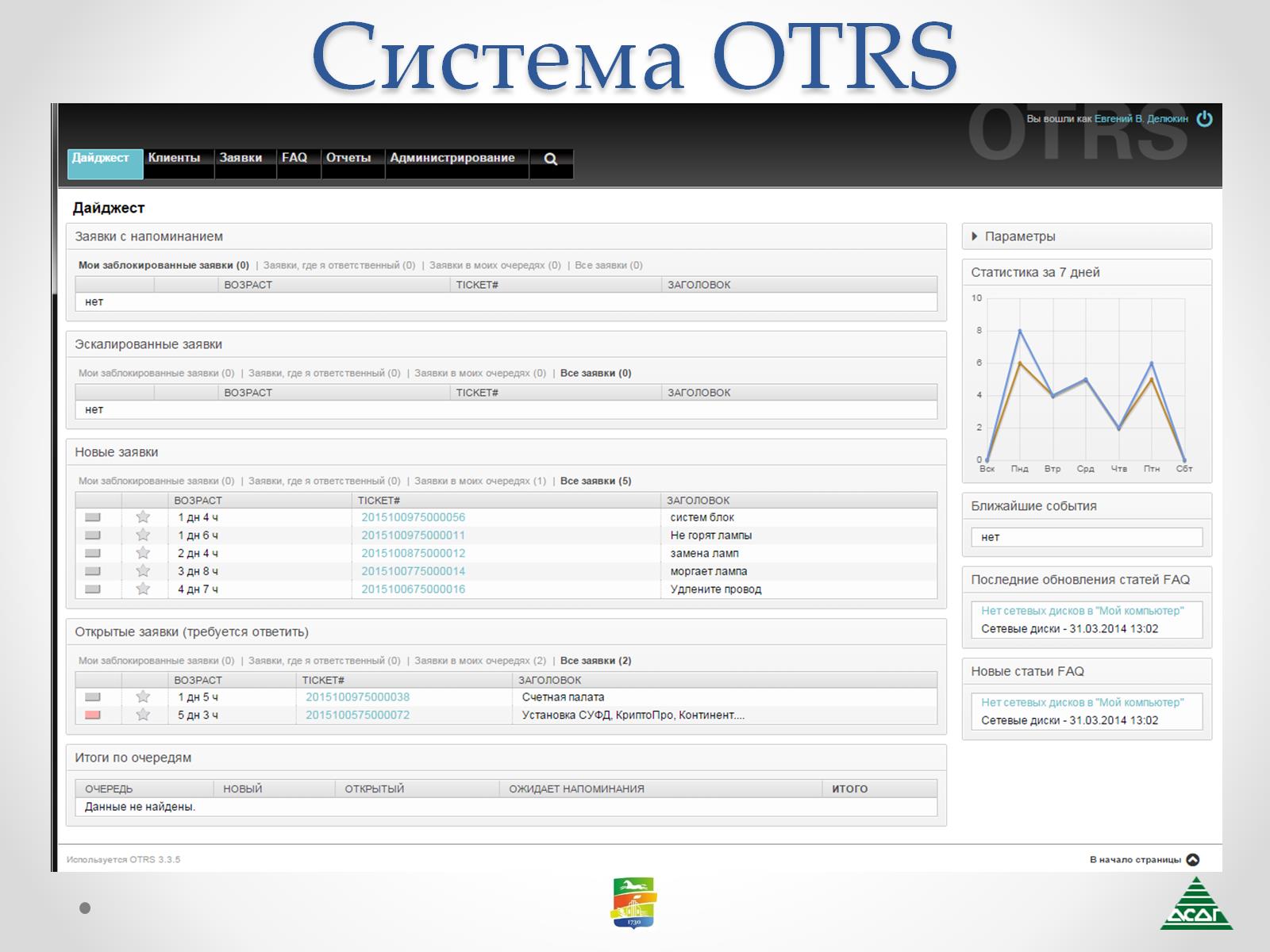 Система OTRS
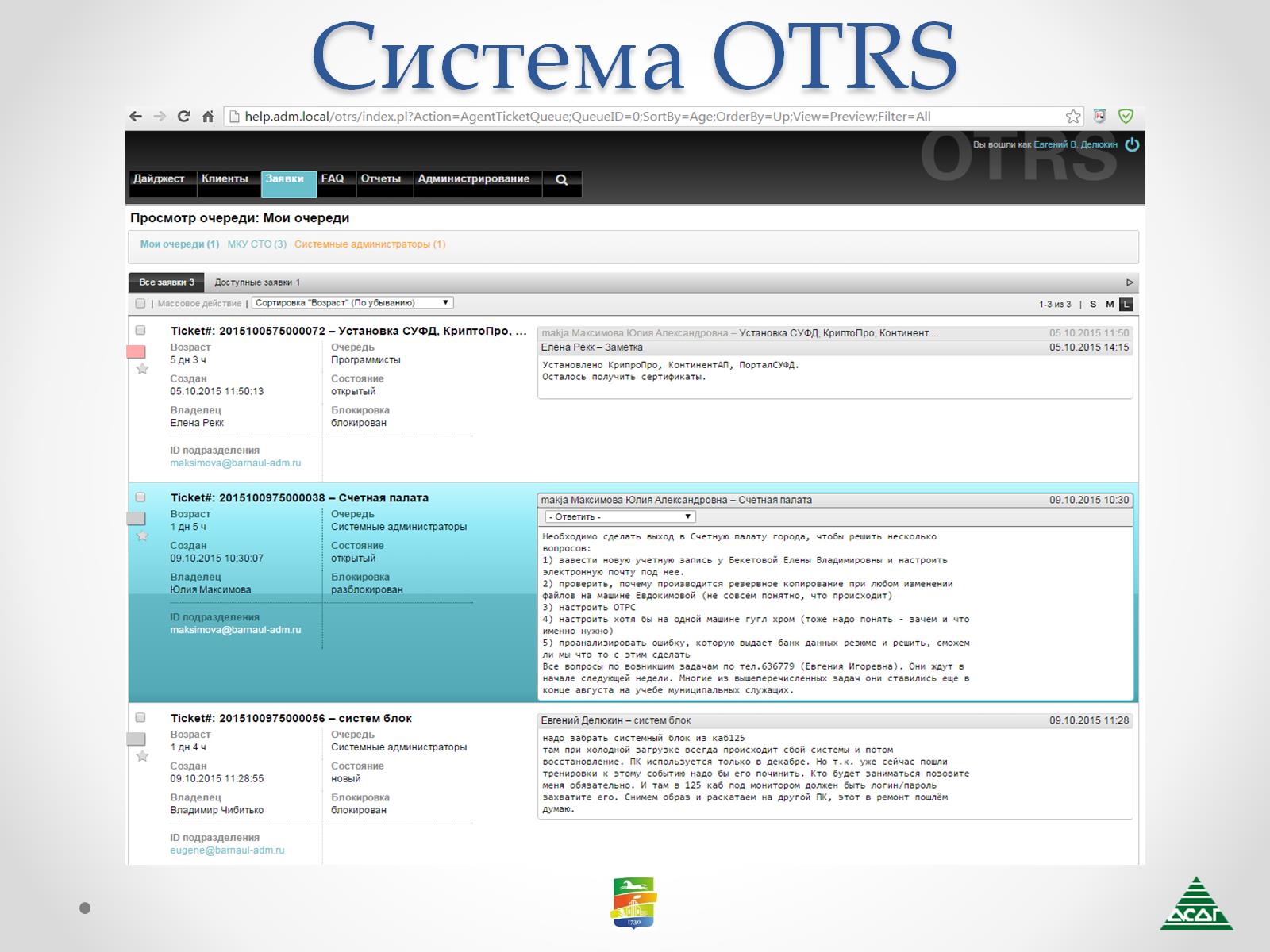 Система OTRS
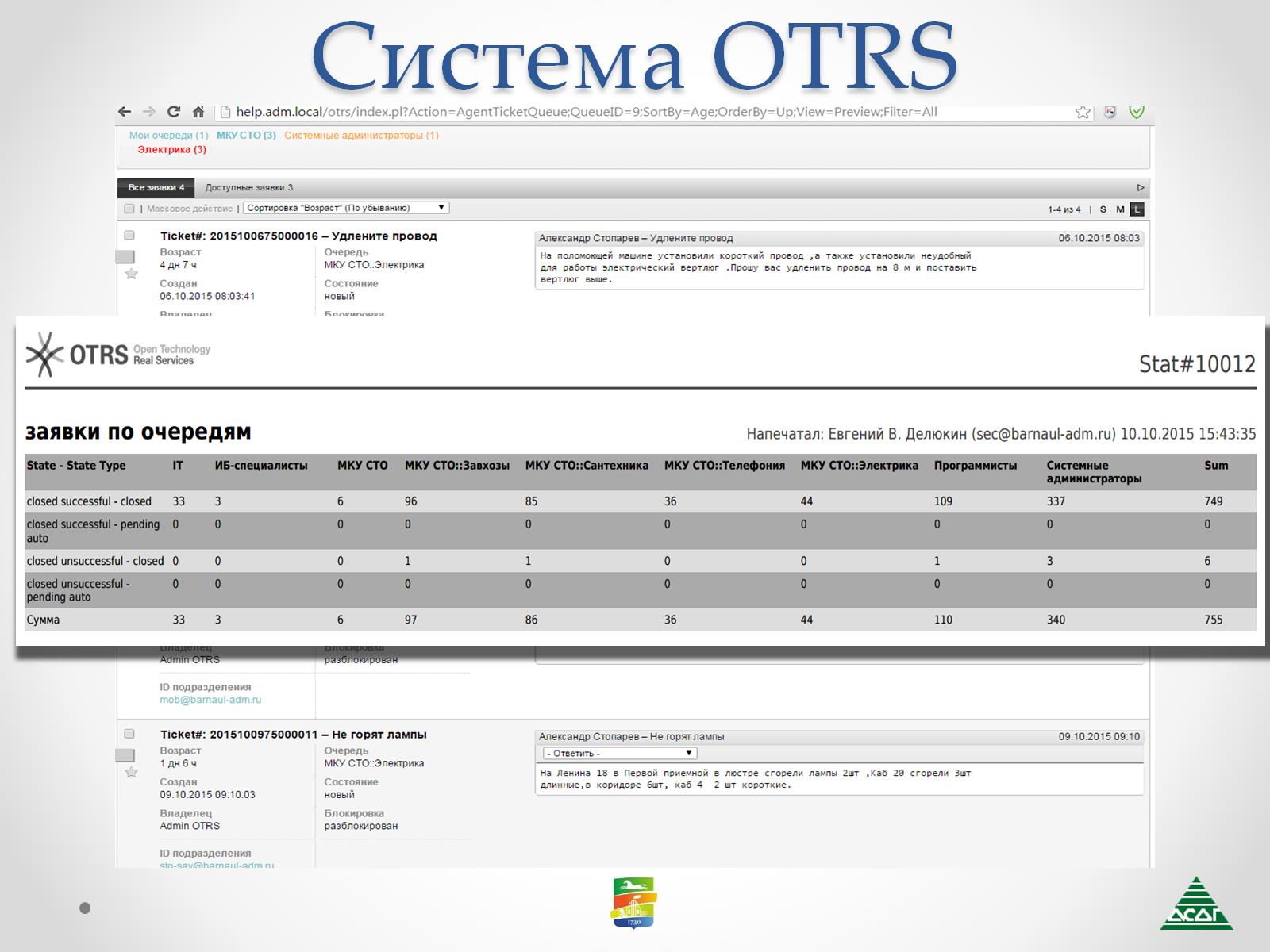 Система OTRS
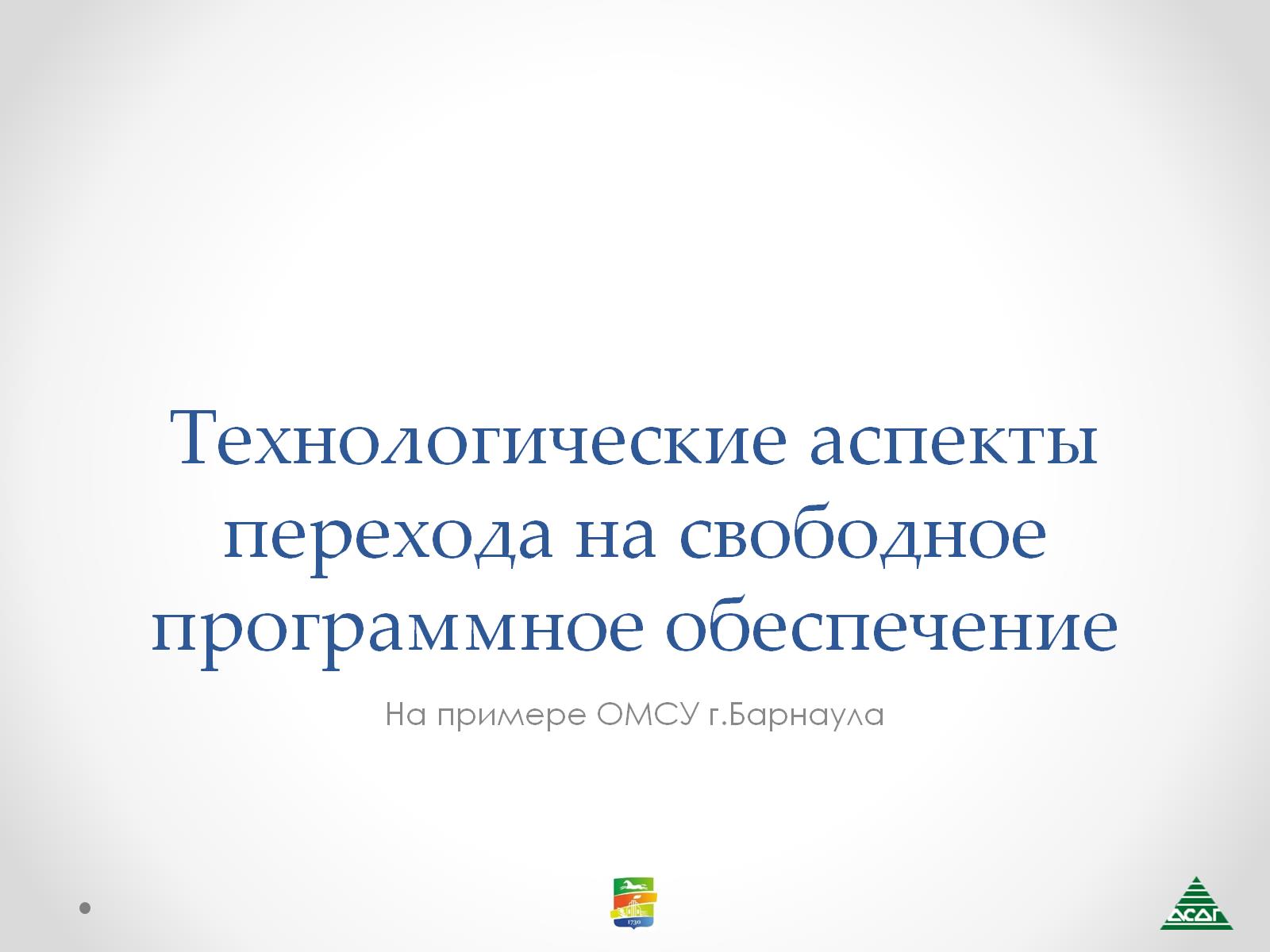 Технологические аспекты перехода на свободное программное обеспечение